Unit 5: Area and volume
Units of area.
To review watch the videos below:
https://www.youtube.com/watch?v=YdaWjrtHwWM
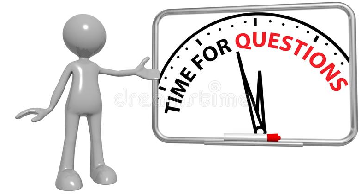 P.73, Ex 5A
Q1, 2, 3, 4, 5, 6
Areas of triangles.
A triangle is a closed shape that has three sides and three vertices.
The area of a triangle is defined as the total region that is enclosed by the three sides of any particular triangle.
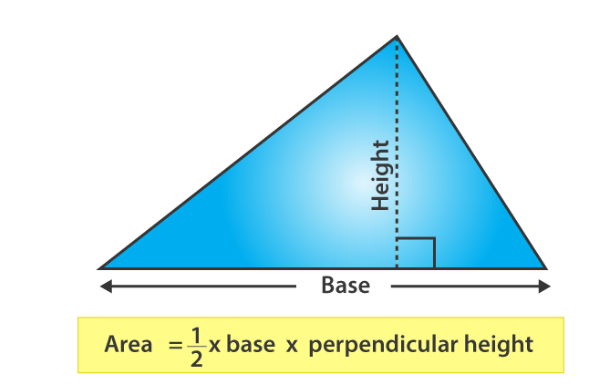 Example.
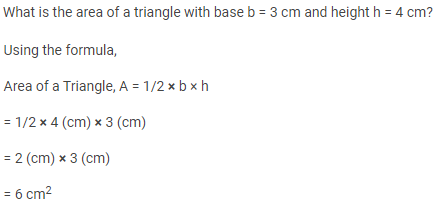 To review watch the video below:
https://www.youtube.com/watch?v=xCdxURXMdFY
https://www.youtube.com/watch?v=AImr5tpMKaE
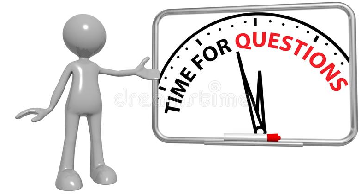 P.75, Ex. 5B
Q1, 2, 3, 4, 5

P.77, Ex. 5C
Q1, 2, 3, 4, 5, 6, 7
The volume of the cuboid.
A cuboid is a 3-dimensional shape.
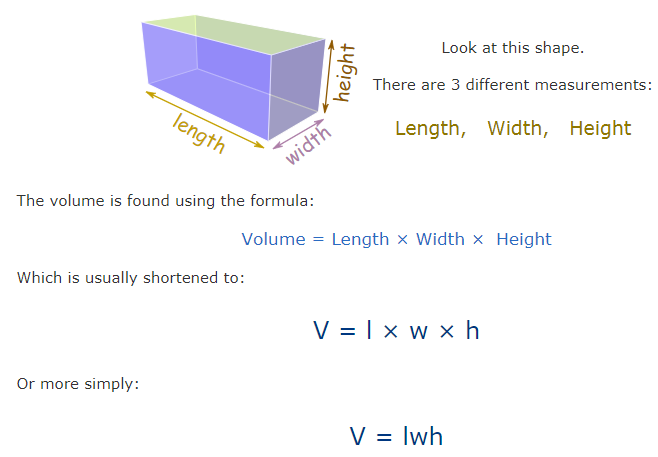 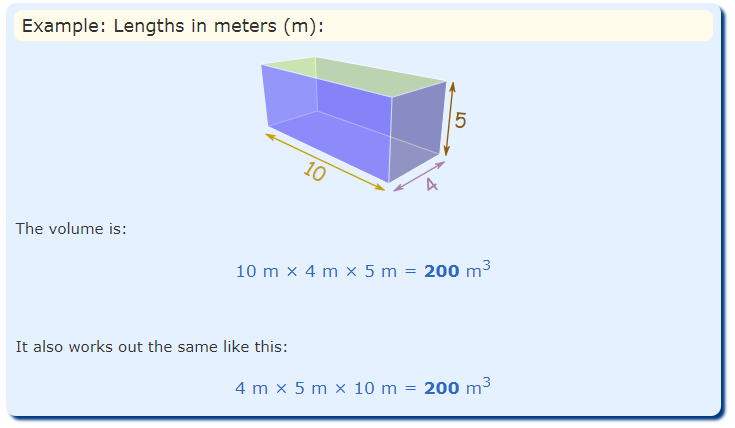 Note: the result is in m3 (cubic meters) because we have multiplied meters together three times.
To review watch the video below:
https://www.youtube.com/watch?v=J3MyJmgypUc
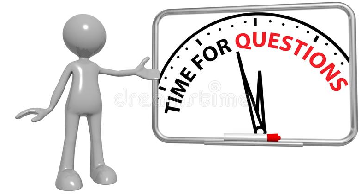 P.80, Ex 5E
Q1, 2, 3, 4 , 5 , 6 , 9
Surface area.
The area of the total surface of a solid is called its surface area.
For example, the surface area of a box is the sum of the area of its six rectangle faces.
The surface area of the cuboid.
The surface area of the cubes.
To review watch the video below:
https://www.youtube.com/watch?app=desktop&v=PhLc6B5WXtc
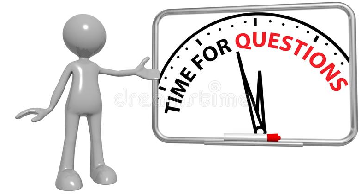 P.83, Ex 5E
Q1, 2, 3, 4